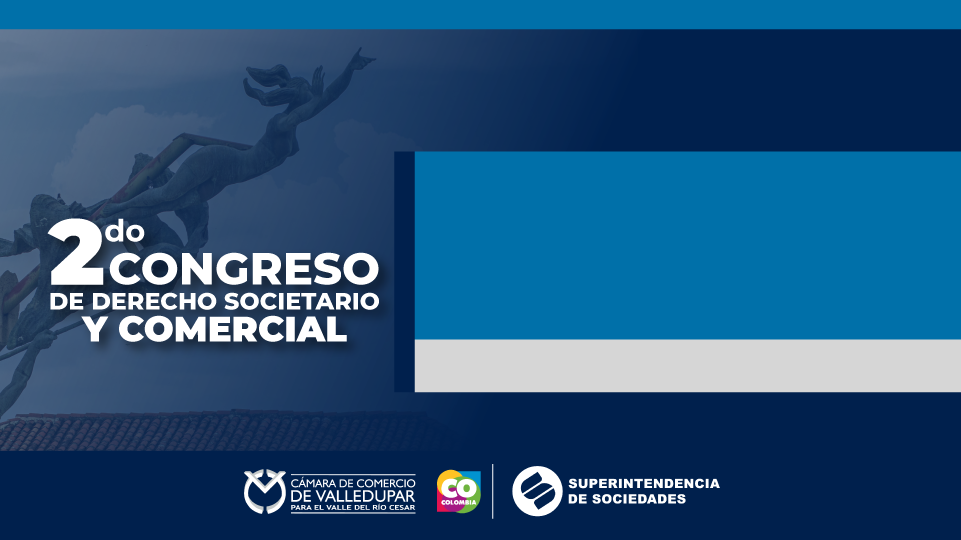 PRINCIPALES ASPECTOS DE LA CIRCULAR EXTERNA DE REGISTROS PUBLICOS
LAURY LISSETTE OÑATE MURGAS
SOBRE EL CONTROL DE LEGALIDAD
Incorpora las causales de devolución asociadas al tramite de matricula, renovación o inscripción de actos y documentos según corresponda, ejemplo control de multas, concepto de uso del suelo permitido, sanciones a revisores fiscales.

Incorpora aspectos conceptuados por la Superintendencia de Industria y Comercio: levantamiento automático de las ordenes de autoridad competente o medidas con termino de vigencia, renovación de matriculas depuradas por Ley 1727de 2014.

Ajustes al procedimiento de inscripción parcial.
SOBRE EL CONTROL DE LEGALIDAD
No procede la inscripción de los embargos sobre acciones.

No procede la inscripción la inscripción de la cancelación de la matricula de un establecimiento de comercio, si obra un embargo en el registro.

La depuración de la base de datos del RUES y la declaración de la disolución de sociedades no operativas, en cabeza de la Superintendencia de Sociedades, son procedimientos independientes.

El cambio de domicilio no aplica para los establecimiento de comercio.
APLICACIÓN DEL SIPREF
Cuando un documento debe ser autenticado o reconocido por las partes ante funcionario competente, podrá ser presentado ante el secretario de cualquier Cámara de Comercio.
Las Cámaras de Comercio tienen a cargo el registro de las copias de los documentos y actas.
FORMALIDADES DE LOS DOCUMENTOS
Para el caso de las actas, si se presentan con firmas originales del presidente y secretario, no será necesaria la autorización del secretario o algún representante legal de la persona jurídica.
Cuando se presenta para registro la copia de un acta esta debe tener la autorización del secretario o algún representante legal de la persona jurídica.
NOVEDADES EN LOS ACTOS DE LOS LIBROS DE REGISTRO
VI
Apertura y cierre de los establecimientos de comercio de las entidades sin animo de lucro del sector solidario.
IX
Documento de renuncia, remoción, muerte o cualquier otra circunstancia que ponga fin al ejercicio del cargo de los representantes legales, administradores (cuerpos colegiados) o revisores fiscales.
NOVEDADES EN LOS ACTOS DE LOS LIBROS DE REGISTRO
IX
La sanción de suspensión o cancelación de la inscripción o registro vigente para ejercer actividades propias de la ciencia contable al revisor fiscal nombrado.
IX
Acto que otorgue, niegue, renueve, suspenda o cancele la liciencia expedida por la Superintendencia y Seguridad Privada de las empresas de vigilancia y seguridad privada.
Acto que otorga, niega, renueva, suspenda o cancele la licencia expedida por la Superintendencia de Vigilancia a empresas de servicios de vigilancia y seguridad privada.
Anotación del levantamiento de la certificación de sanciones a revisores fiscales
MODELO DE CERTIFICACIÓN
Certificación de la participación de los propietarios de un establecimiento de comercio cuando el porcentaje se encuentre especificado.
Certificación de ordenes de autoridad judicial o administrativa con o sin fecha de vencimiento.
REGISTRO DE ENTIDADES SIN ÁNIMO DE LUCRO
Causales de abstención de registro en el control de legalidad en la inscripción de la constitución de las ESAL del sector común
Cuando al hacer control de homonimia, se encuentre inscrita una entidad sin animo de lucro, incluyendo las del sector solidario, con el mismo nombre.
Cuando el revisor fiscal designado tenga sanciones de suspensión o cancelación de la inscripción o registro vigente para ejercer actividades propias de profesión.
Cuando en el formulario RUES y sus anexos no se diligencian los campos en su totalidad, salvo los casos en que no aplique específicamente alguno.
La inscripción de cuerpos colegiados y certificación atenderán las instrucciones señaladas para el Registro Mercantil en el numeral 1.3.4.
Aspectos sobre los nombramientos que realizan las ESAL del sector común
Cuando se trate del nombramiento de revisores fiscales, las Cámaras de Comercio verificarán que no se encuentren sancionados por la DIAN o la Unidad Administrativa Especial de la Junta Central de Contadores, siguiendo las instrucciones señaladas para el efecto en el numeral 1.1.9.6. sobre el Registro Mercantil
Las entidades sin animo de lucro del articulo 40 del Decreto 2150 de 1995, podrán matricular establecimiento de comercio bajo el cumplimiento de los requisitos legales, para lo cual deberán presentar el formulario RUES debidamente diligenciado por el Representante Legal y pagar el valor de la tarifa correspondiente. No podrán matricular agencias y sucursales.
Establecimientos de comercio
REGISTRO DE VEEDURÍAS CIUDADANAS
RECURSOS ADMINISTRATIVOS
Se pueden presentar recursos de reposición, apelación y queja frente a las decisiones definitivas adoptadas por las Cámaras de Comercio en el Registro Mercantil, el Registro de ESAL y Registro de entidades de Economía Solidaria.
Recursos Administrativos
Se pueden presentar recursos contra las devoluciones de las sociedades de registro, que pongan fin a la actuación administrativa, dentro de los diez (10) días hábiles siguientes a su notificación personal. En el evento en que no se notifiquen dichas devoluciones, no existirá termino para la interposición de los recursos.
Rechazo de los recursos
Solo se podrán rechazar los recursos administrativos cuando:
El recurrente que no tenga interés legitimo, o el mismo no se acredite y no se pueda evidenciar de la información que obra en el registro.
No se indique el nombre y la dirección del recurrente, excepto en los casos en que las Cámaras de Comercio hayan conocido la dirección del recurrente.
Certificación de los recursos
01
El mismo día que se recibe el recurso, si este no se va a negar o rechazar y se presenta contra una inscripción, se afectará el certificado, en los términos del instructivo del certificado.
02
Inmediatamente se efectúe el certificado, se deberá incorporar al expediente una copia de este certificado, para efectos de contar con la información vigente a ese momento.
03


Evitar comunicación a los interesados
04
Informar de la presentación del recurso mediante la publicación en la pagina web de la Cámara de Comercio.
Término para resolver el recurso
2 
meses
La Cámara de Comercio deberá resolver los recursos de reposición o revocatoria directa en este plazo, excepto cuando sea rechazado o negado por improcedente.
La resolución mediante la cual la Cámara de Comercio decide el recurso de reposición y/o concede el de apelación.
Remisión del expediente del recurso en apelación a las SUPERSOCIEDADES
Informar si de manera posterior al acto administrativo recurrido se realizaron inscripciones que puedan afectar el control de legalidad, como cambio de representantes legales, miembros de cuerpos colegiados, composición del capital, reforma de quorum o mayorías, entre otros y según sea el caso, y en tal evento, se deberá indicar sobre dicha circunstancia y reportar la información que estaba vigente al momento del registro del acto recurrido.
GRACIAS